The ICRC Values Compass
Key words based on staff feedback:
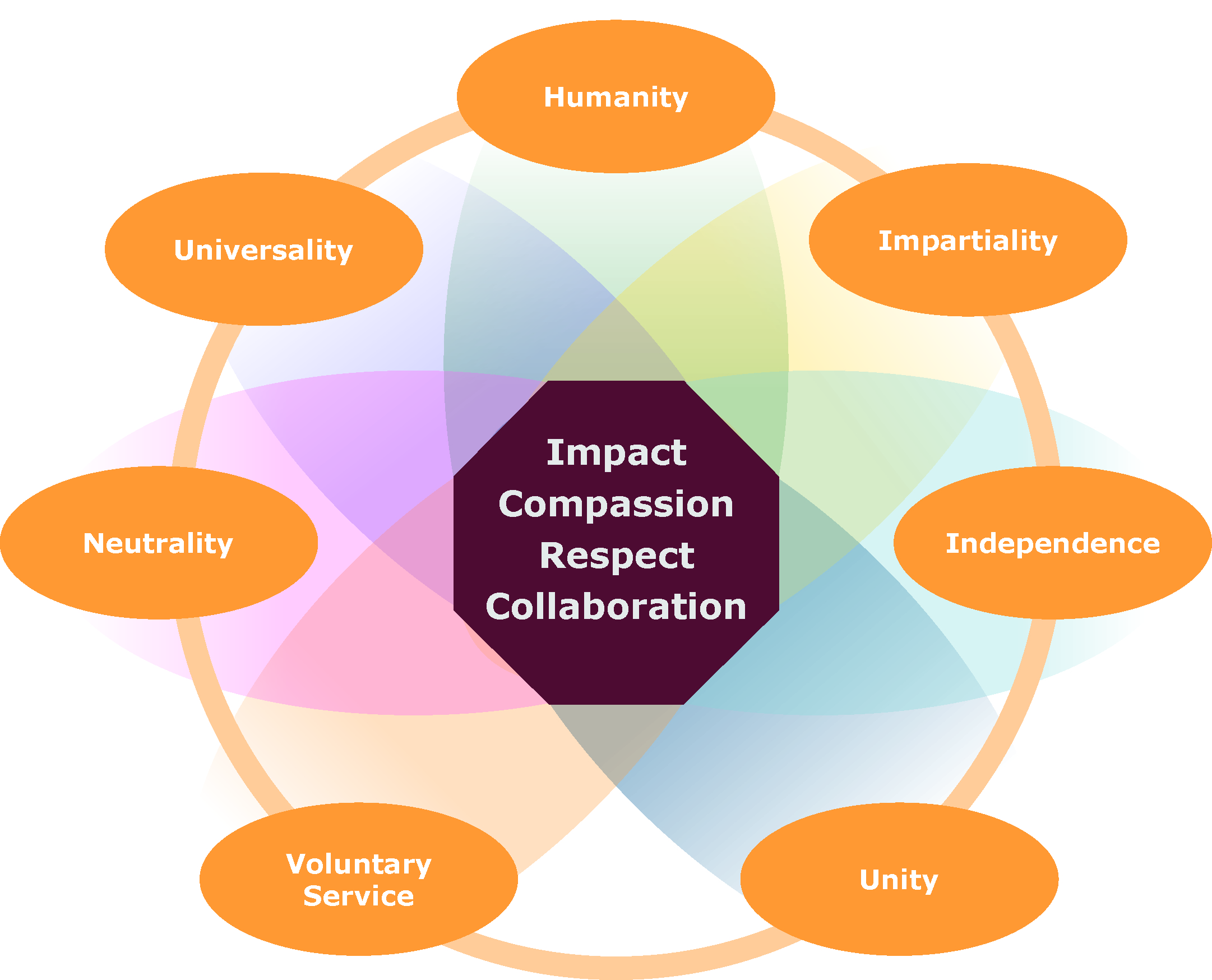 Collaboration 
Dialogue ListeningInclusionCultural sensitivity
Impact Service Purpose Making a difference Responsibility
CompassionCareEmotional Intelligence
EmpathyConsiderationAffection
Kindness
Respect 
Integrity
FairnessHonestyEquity, Equality Accountability
Justice
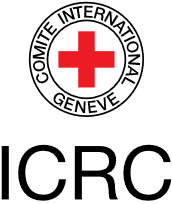 “Because the ones who are crazy enough to think that they can change the world are the ones who do” - Henry Dunant
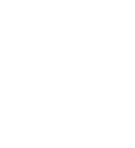 Key words
Service 
Purpose 
Making a difference 
Responsibility
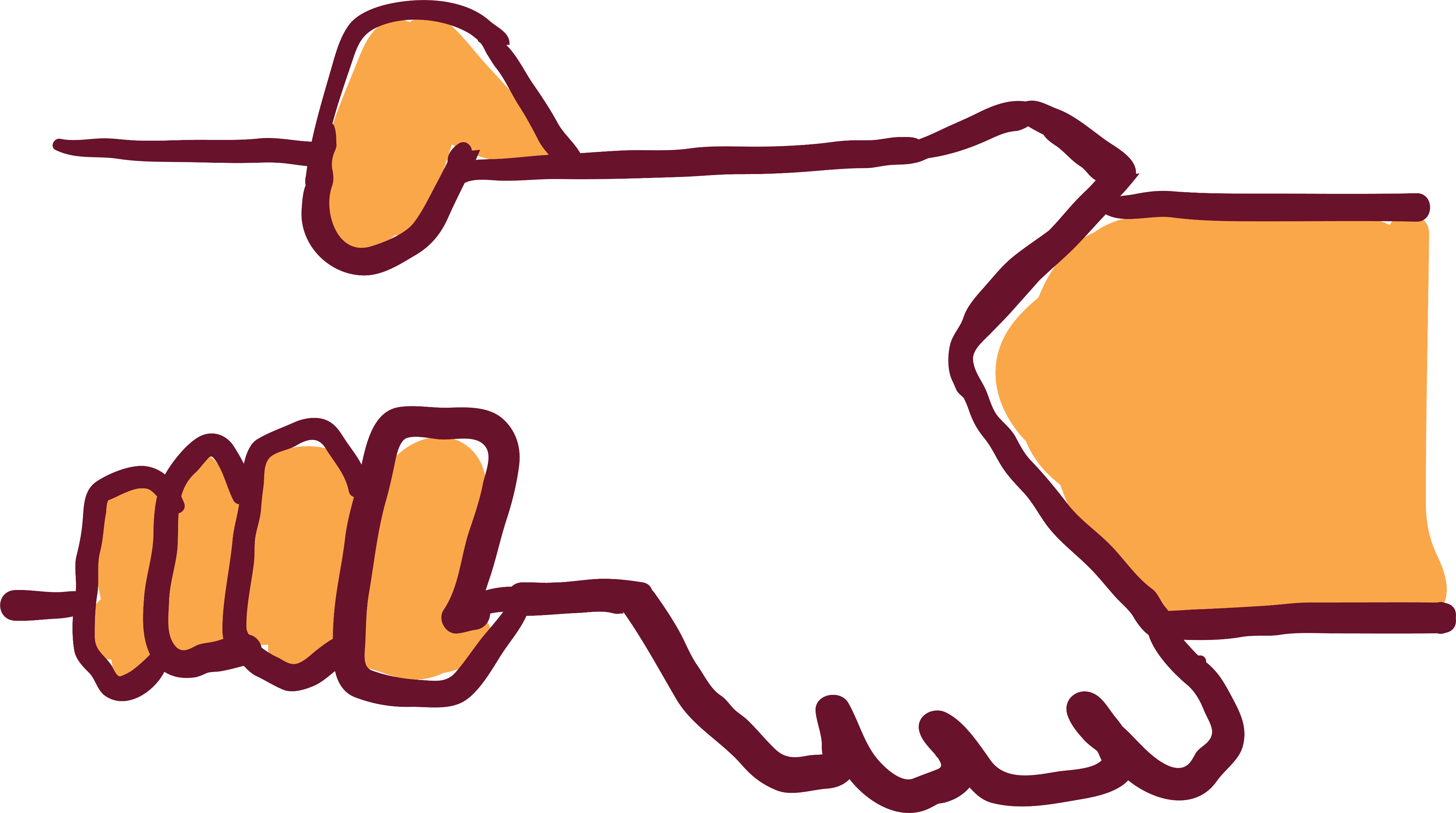 Impact
We focus on the difference we make for people.
Examples of related behaviors

Working for the organization and others, not for personal gain 
Challenging the status quo
Putting people at the heart of decision-making
Holding myself responsible for my own words and actions
Communicating in a way that fosters understanding and trust
Ask yourself

How do I contribute to my team’s goals?
What are we trying to achieve?
To what extent are we using our resources effectively?
What other solutions will improve our response?
What might prevent us and our ideas from succeeding?
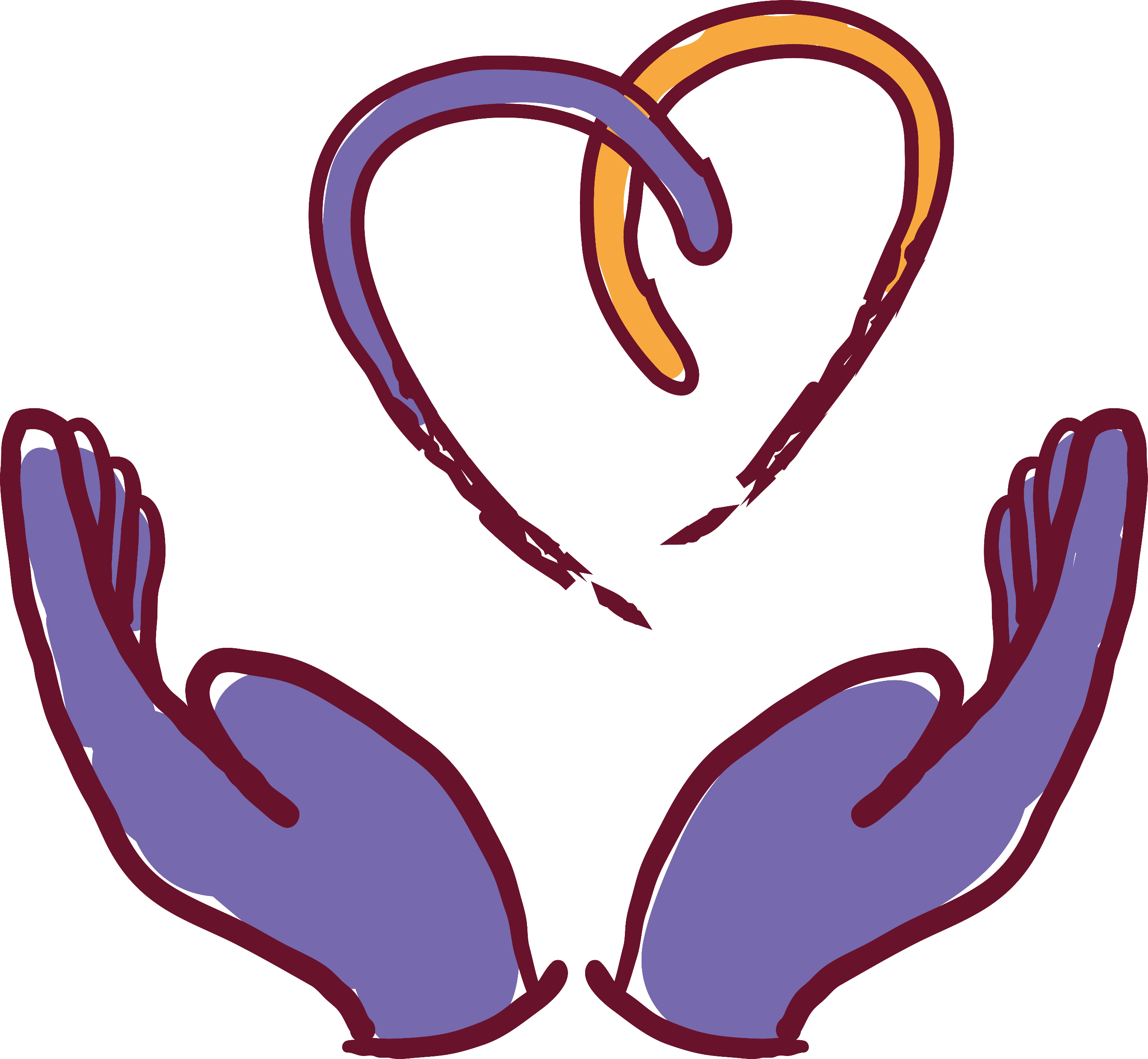 Key words
Care
Emotional Intelligence
Consideration
Affection
Kindness
Empathy
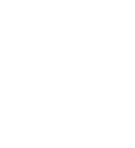 Compassion
We act with care.
Examples of related behaviors

Showing care for people’s feelings and circumstances
Noticing when people are struggling and offering them support
Being attentive to the needs, thoughts and emotions of myself and others
Actively listening to others without any preconceived beliefs
Taking care of myself and others, in all circumstances
Ask yourself

What will help people feel safe sharing their concerns with me? 
How can I better understand others’ needs?
How can I create the conditions for others to feel empowered?
How can I communicate my own needs to those who need to know?
[Speaker Notes: “Compassion is a spontaneous movement, an instantaneous affective reaction to the sufferings of others.”  - Jean Pictet]
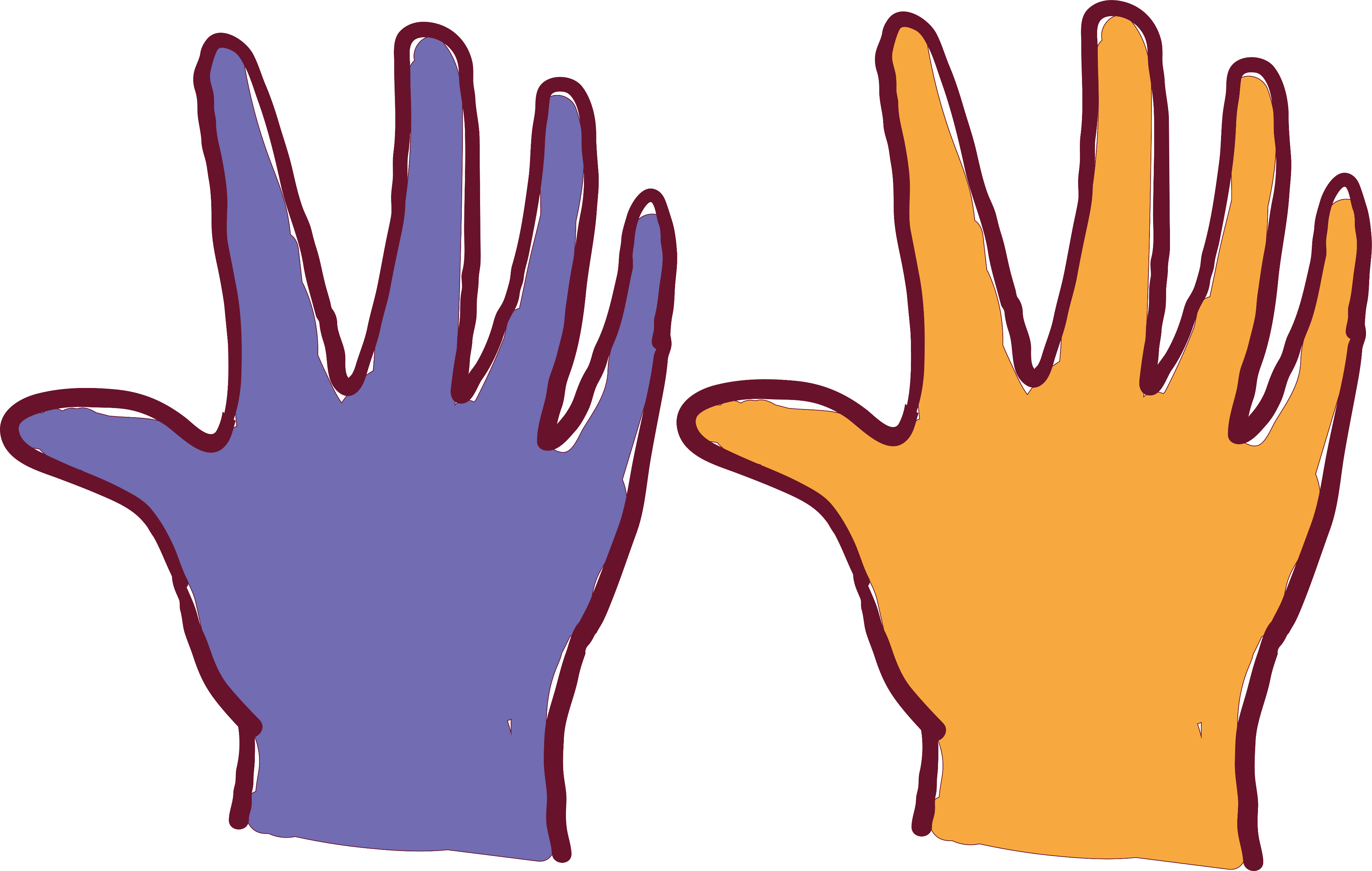 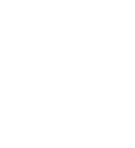 Key words
Integrity
Fairness
Justice
Honesty 
Equity and equality
Accountability
Respect
We respect and value difference, acting fairly and equitably.
Examples of related behaviors

Treating everyone as equals, with dignity and with equity
Rejecting favouritism and nepotism
Being humble and mindful of my privileges
Striving for fairness and valuing differences
Ask yourself

How can I help others be heard and valued?
How do we ensure respect across cultures, hierarchies, identities and abilities?
What can I do to foster transparency and honesty? 
How do I know that my colleagues feel respected by me?
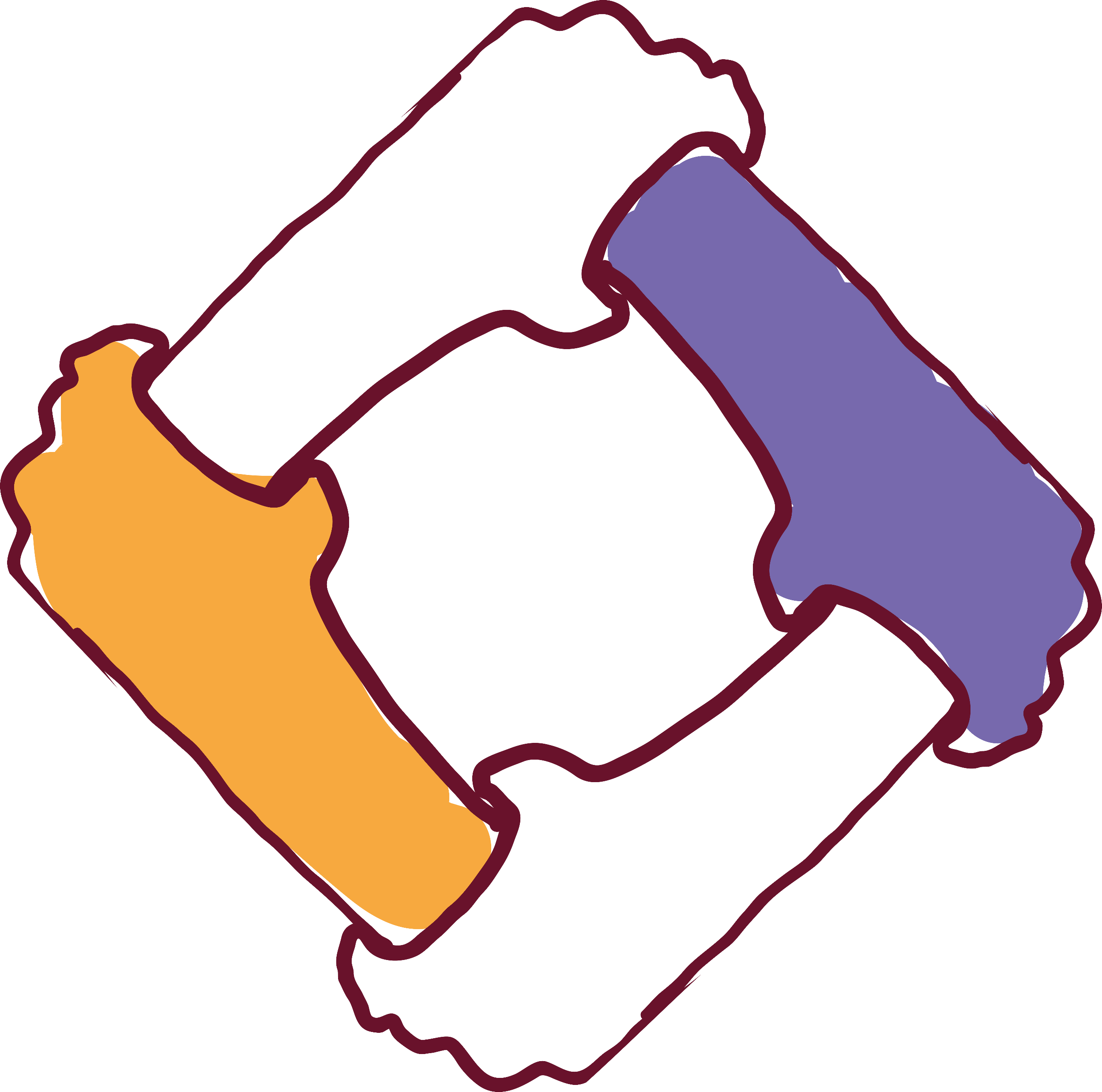 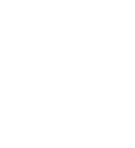 Key words
Listening
Inclusion
Dialogue 
Cultural sensitivity
Collaboration
We are more than the sum of our parts.
Examples of related behaviors

Reaching out to others to achieve the best outcomes
Being open to ideas and valuing different perspectives
Developing and maintaining constructive relationships
Remembering our goals are the same even if our priorities differ
Ask yourself

How can I work with colleagues to achieve better outcomes?
If we disagree, how can we work constructively to find a solution?
How can I manage differences constructively?
How do I acknowledge and work with my assumptions and bias?
How can I contribute to finding a solution?